PubPol/Econ 541
Class 13Multi-Market AnalysisbyAlan V. DeardorffUniversity of Michigan2020
Outline
Large country tariff
Differentiated-Product Import, Small Country 
Import Input to Production of Final Good 
Tariff on Imports from One Country but Not Another
Class 13:  Multi-Market Analysis
2
Recall:  Small-Country Tariff
Domestic Market
P D
Welfare Effects of Tariff:
Dom sup’s	            +a
Dom dem’s	  –(a+b+c+d)
Dom gov’t	            +c	
Dom cty	         –(b+d)
SD(PD)
(1+t)PW
a
c
b
d
PW
DD(PD)
Figure 1
Tariff in a Small Country on a Homogeneous Good
Outline
Large country tariff
Differentiated-Product Import, Small Country 
Import Input to Production of Final Good 
Tariff on Imports from One Country but Not Another
Class 13:  Multi-Market Analysis
4
Recall:  Large-Country Tariff
Domestic Market
Foreign Market
PD
PF
SD(PD)
DF(PF)
SF(PF)
a
c
b
d
g
i
e
h
f
DD(PD)
Welfare Effects of Tariff:
Dom sup’s	        +a
Dom dem’s	  –(a+b+c+d)
Dom gov’t	         +(c+e)	
Dom cty	     +e–(b+d)

For sup’s	  –(f+g+h+i)
For dem’s	        +f
For gov’t	          0	
For cty	    –(g+h+i)
		
World	   –(b+d+g+i)
This was a multi-market analysis
Figure 2
Tariff in a Large Country (“Domestic”) on a Homogeneous Good
Pause for Discussion
Class 13:  Multi-Market Analysis
6
Questions
[In the Deardorff reading] There is an error in the sentence immediately following Figure 2.  What is it?  And why is the corrected sentence then correct?
Class 13:  Multi-Market Analysis
7
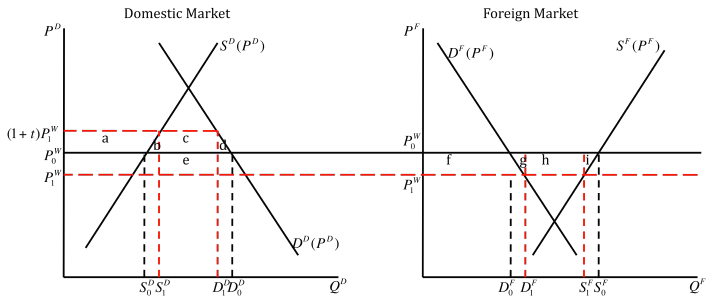 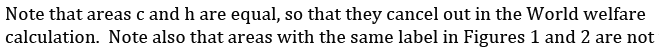 Class 13:  Multi-Market Analysis
8
Questions
In the case of a large-country tariff, what would a graph of the welfare of the tariff-levying country look like as a function of the size of the tariff?
Class 13:  Multi-Market Analysis
9
Outline
Large country tariff
Differentiated-Product Import, Small Country 
Import Input to Production of Final Good 
Tariff on Imports from One Country but Not Another
Class 13:  Multi-Market Analysis
10
Differentiated-Product Import, Small Country
Domestic Good
Import
PD
PM
Horizontal for small country
Both demands depend on both prices
Figure 4
Tariff on Imported Imperfect Substitute for Domestic Good
Differentiated-Product Import, Small Country
Domestic Good
Import
PD
PM
b
b
a
f
c
h
d
e
g
Welfare Effects of Tariff:
Dom sup’s	       +(a+b)
Dom dem’s	  –(a+b+c+d)    
	&      –(e+g)
Dom gov’t	        +(e+f)	
Dom cty	   –(c+d+g–f)
But (c+d) = (f+h)
  (Why?  Trust me.)

So
Dom cty	   –(f+h+g–f)
                              = – (h+g)
Figure 4
Tariff on Imported Imperfect Substitute for Domestic Good
Differentiated-Product Import, Small Country
Domestic Good
Import
PD
PM
b
a
f
c
h
d
e
g
Is “ceteris paribus” demand curve
Welfare Effects of Tariff:
Dom sup’s	       +(a+b)
Dom dem’s	  –(a+b+c+d)    
	&      –(e+g)
Dom gov’t	        +(e+f)	
Dom cty	   –(c+d+g–f)
But (c+d) = (f+h)
  (Why?  Trust me.)

So
Dom cty	   –(f+h+g–f)
                              = – (h+g)
Is “mutatis mutandis” demand curve
Figure 4
Tariff on Imported Imperfect Substitute for Domestic Good
Differentiated-Product Import, Small Country
Bottom line:
You can correctly analyze a tariff on an differentiated import if you
Use just the market for it
With “mutatis mutandis” import demand curve
That is, one that does not hold the domestic price constant
But rather allows that price to change in response to the change in price of import
This will not, however, tell you what happens to
Price and quantities of the domestic good
Class 13:  Multi-Market Analysis
14
Differentiated-Product Import, Small Country
Class 13:  Multi-Market Analysis
15
Differentiated-Product Import, Small Country
Cross elasticities
These will both be positive if the goods are substitutes
As they will be for differentiated products
Larger cross elasticity means closer substitutes
They would be both negative if the goods were complements, such as different products that are typically used together (e.g., bread and butter, wine and cheese, cars and gasoline)
These are even harder to find out values for than (own) supply and demand elasticities
Class 13:  Multi-Market Analysis
16
Pause for Discussion
Class 13:  Multi-Market Analysis
17
Questions
If a country does not produce a good that is identical to something that it imports, does it follow that there would be no interest in levying a tariff on those imports?
How does the effect of a tariff in a small country differ depending on whether the import is identical to the domestic good or it is differentiated?
Class 13:  Multi-Market Analysis
18
Outline
Large country tariff
Differentiated-Product Import, Small Country 
Import of Input to Production of Final Good 
Tariff on Imports from One Country but Not Another
Class 13:  Multi-Market Analysis
19
Tariff on Input to Production of 
Traded Final Good
Final Good
Imported Input
PF
PI
Supply of final good and demand for input both depend on both prices
Small country again, and both goods traded, so prices fixed in world market
Note:  In this case the position of DF does not matter, since PF does not change.  Final good may be imported or exported.
Note:  In my paper I have input demand depend on quantity, not price
Figure 5
Tariff on Imported Input to Traded Final Good Production
Tariff on Input to Production of 
Traded Final Good
Final Good
Imported Input
PF
PI
a
b
c
Welfare Effects of Input Tariff
Dom sup’s lose 	       –a = –(b+c)
Dom dem’s unhurt		0
Dom gov’t		+b
Dom cty		–c
Figure 5
Tariff on Imported Input to Traded Final Good Production
Tariff on Input to Production of 
Non-Traded Final Good
Final Good
Imported Input
PF
PI
Figure 5
Tariff on Imported Input to Production of Non-traded Final Good
Tariff on Input to Production of 
Non-Traded Final Good
Final Good
Imported Input
PF
PI
Figure 5
Tariff on Imported Input to Production of Non-traded Final Good
Tariff on Input to Production of 
Non-Traded Final Good
Final Good
Imported Input
PF
PI
e
d
a
g
b
c
i
f
h
Welfare Effects of Input Tariff:
Dom sup’s	   –(d+e)
Dom dem’s	   –(a+b+c)  	
Dom gov’t	         +(f+g)	
Dom cty       –(a+b+c+d+e)+(f+g)
But (a+d+e) = (f+h)
= what suppliers would have lost if PF had not risen
So Dom cty	 –(a+b+c+d+e)+(f+g)                              	=–(b+c) –(f+h) + (f+g)
	= –(b+c+h)+g
Figure 5
Tariff on Imported Input to Production of Non-traded Final Good
Tariff on Input to Production of Traded or Non-Traded Final Good
In either case, if we don’t need to see the separate effects on domestic suppliers and demanders…
The net welfare effect of the tariff can be found from just the import demand curve.
BUT:
If the final good’s price will rise with its increase in cost (thus other than the small country traded final good), the import demand curve should be the mutatis mutandis one that takes account of that final good price increase.
Class 13:  Multi-Market Analysis
25
Pause for Discussion
Class 13:  Multi-Market Analysis
26
Questions
[In the Deardorff reading] There’s another error in the title to the section that includes Figure 5.  What is it?  How would the analysis have to be different if that title were correct?
Class 13:  Multi-Market Analysis
27
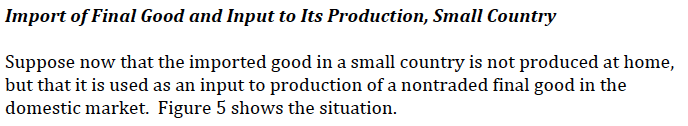 Class 13:  Multi-Market Analysis
28
Questions (not asked before)
What, if anything, does this analysis tell you about the effects of Trump’s tariffs on steel and aluminum?  Aside from producers of the metals themselves, who is hurt and who is helped?
Class 13:  Multi-Market Analysis
29
Outline
Large country tariff
Differentiated-Product Import, Small Country 
Import Input to Production of Final Good 
Tariff on Imports from One Country but Not Another
Class 13:  Multi-Market Analysis
30
Tariff on One Country but Not Another
with foreign countries exporting imperfect substitutes
Imports from Country B
Imports from Country C
a
b
Welfare Effects of Tariff on B:
Dom pvt	–(a+b)
Dom gov’t	   +a	
Dom cty	   –b
Figure 6
Tariff on imports from only Country B, 
imperfect substitute for imports from Country C
Pause for Discussion
Class 13:  Multi-Market Analysis
32
Questions
Trump levied large tariffs on exports from China.  
Based on this analysis, what would you expect the effects of those tariffs to be 
On the exports of China?
On the exports of other countries? 
How would it be different if foreign export supply curves were upward sloping?
How would it be different if imports from other countries were perfect substitutes?
Class 13:  Multi-Market Analysis
33
Class 13:  Multi-Market Analysis
34